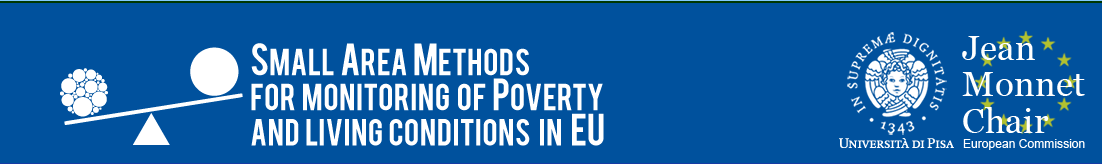 PISA, 8-10 MAY 2018
WORKSHOP “SMALL AREA METHODS AND LIVING CONDITIONS INDICATORS IN EUROPEAN POVERTY STUDIES IN THE ERA OF DATA DELUGE AND BIG DATA” 

 FINAL EVENT OF THE JEAN MONNET CHAIR SAMPLEU
Measuring accuracy of poverty measures at small area level
Table 4. Statistical quality of small area estimates – internal and external validation of the estimates?
Francesca Gagliardi

Pisa, May the 9th 2018
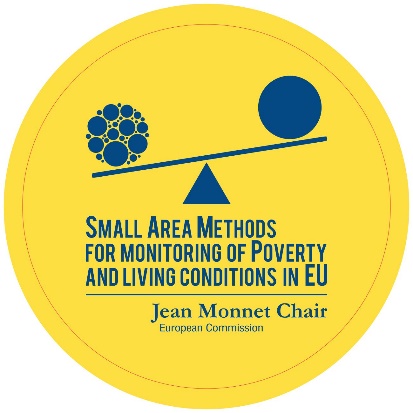 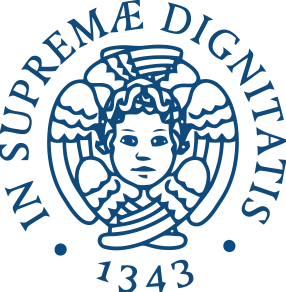 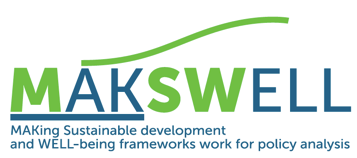 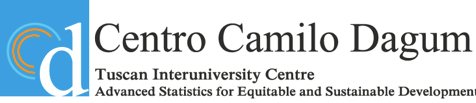 Importance of information on sampling errors - 1
Data are subject to errors from diverse sources, information on sampling errors is of crucial importance in proper interpretation of the survey results

Sampling error is only one component of the total error in survey estimates

	It is the lower (and more easily estimated) bound of the total error

 	A survey will be useless if this component alone becomes too large for the survey results
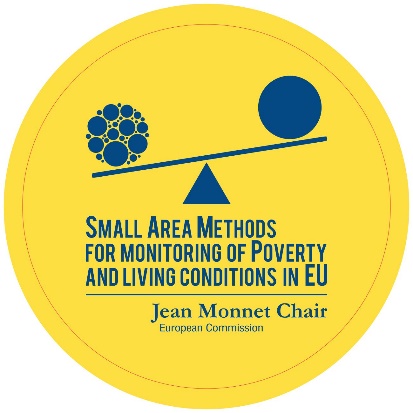 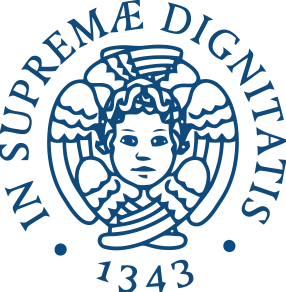 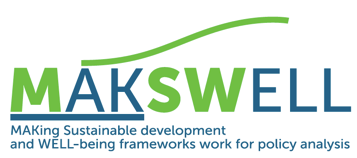 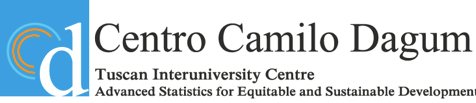 Importance of information on sampling errors - 2
The relative magnitude of sampling error increases as we move from estimates for the total population to estimates for individual subgroups (like small area) and comparison between subgroups. 

Information on the magnitude of sampling errors is essential in deciding the degree of detail with which the survey data may be meaningfully tabulated and analysed. 

Various practical methods and computer software have been developed for computing sampling errors

     		No justification for the continued failure to include information on
     		sampling errors in the presentation of survey results.
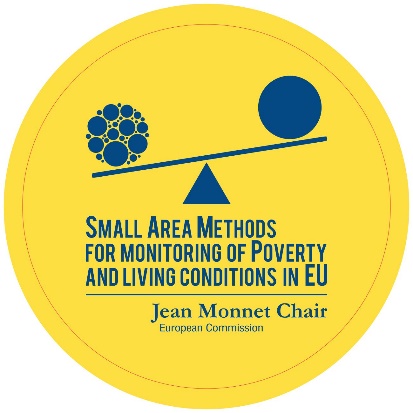 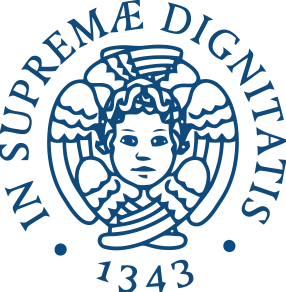 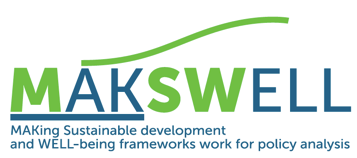 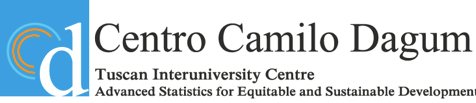 Procedures for computing sampling errors:
(1) must take into account the actual, complex structure of the design 
(2) should be flexible enough to be applicable to diverse designs
(3) should be suitable and convenient for large-scale application, and for producing results for diverse statistics and subclasses
(4) should be robust against departure of the design in practice from the ideal `model' assumed in the computation method
(5) should have desirable statistical properties such as small mean-squared error of the variance estimator
(6) should be economical in terms of the effort and cost involved
(7) suitable computer software should be available for application of the method
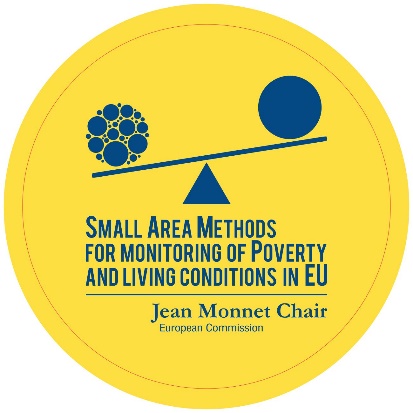 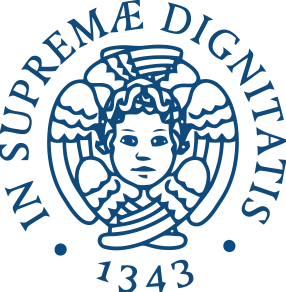 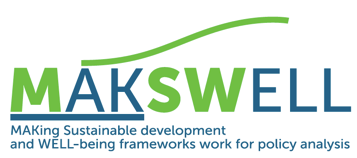 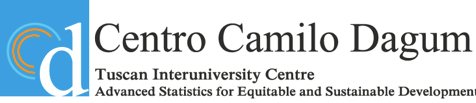 Jackknife Repeated Replication (JRR)
It is a versatile and straightforward technique for variance estimation 

It is based on comparisons among replications generated through repeated re-sampling of the same parent sample

Once the set of replications has been appropriately defined for any complex design, the same variance estimation algorithm can be applied to a statistic of any complexity.
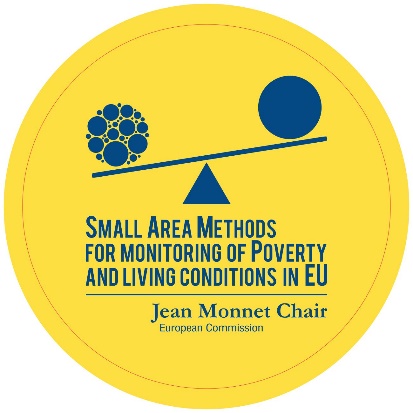 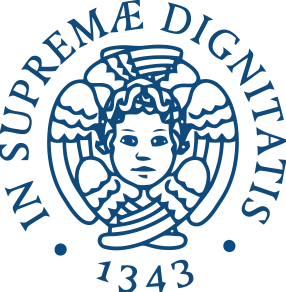 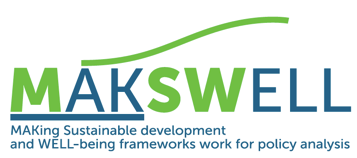 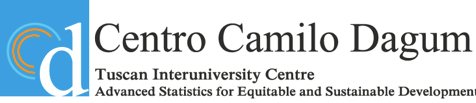 The idea of replication techniques
The basic requirement is that the full sample is composed of a number of subsamples or replications, each with the same design and reflecting complexity of the full sample, enumerated using the same procedures.

A replication differs from the full sample only in size. But its own size should be large enough for it to reflect the structure of the full sample, and for any estimate based on a single replication to be close to the corresponding estimate based on the full sample.

At the same time, the number of replications available should be large enough so that comparison among replications gives a stable estimate of the sampling variability in practice.
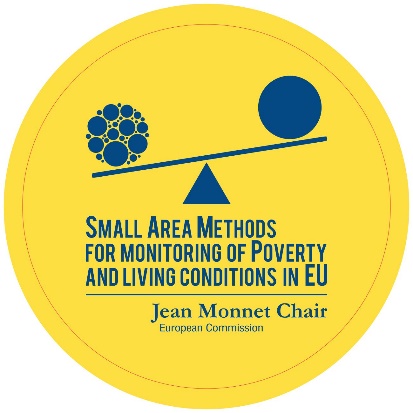 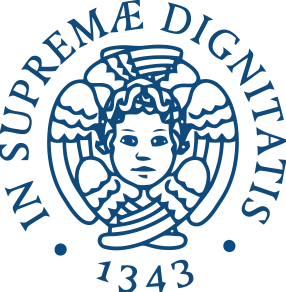 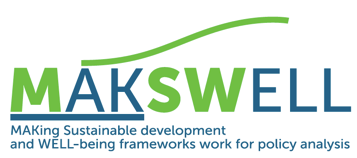 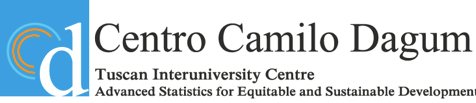 Formula of JRR
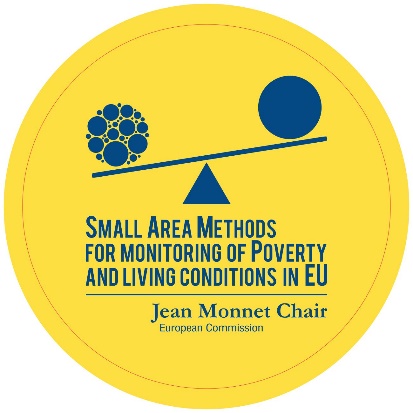 ultimate units j in primary selection units i
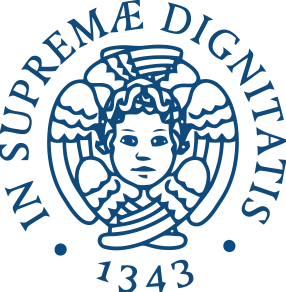 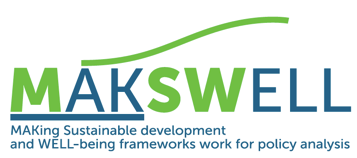 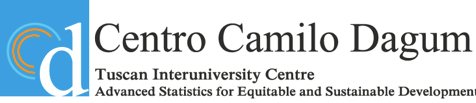 Practical aspects
In order to apply the JRR technique (and any other resampling technique) it is important to clarify
two practical aspects:
Explicit and implicit stratification and computational strata
Computational PSU (Primary Selection Units)

In many practical situations some aspects of sample structure need to be redefined to make variance computation possible, efficient and stable. 
Of course, any such redefinition is appropriate only if it does not introduce significant bias in variance estimation. The computational structure can differ from the actual sample structure because of various consideration.
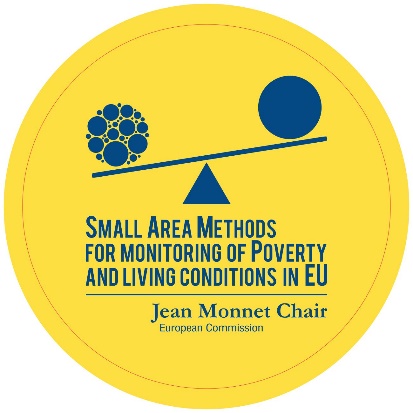 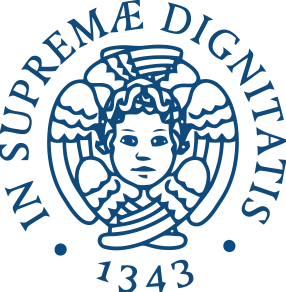 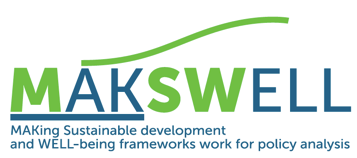 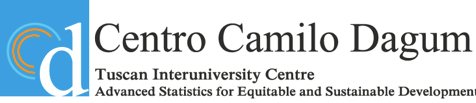 Problems in computing variances
Sample structure availability (Strata, PSU, detailed description of sampling)
   Alternative procedure

Sample size
Too small at regional level  Estimates with large variability
Small Area procedures
	Cumulation  Internal validation
	SAE  External validation
Use of fuzzy measures of poverty
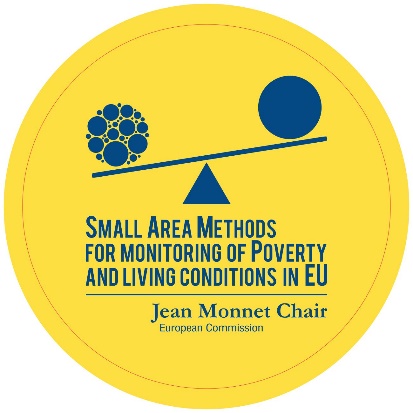 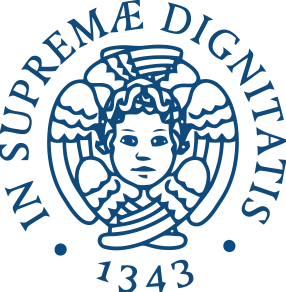 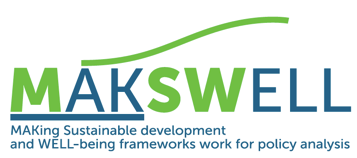 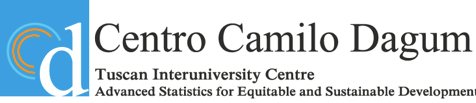 Thank you for your attention!
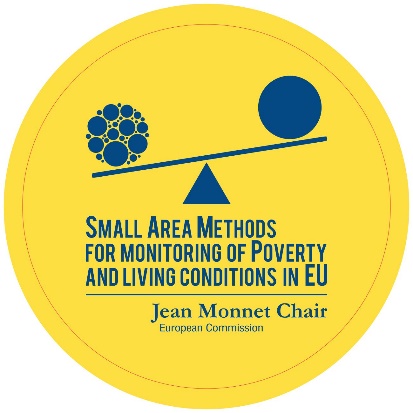 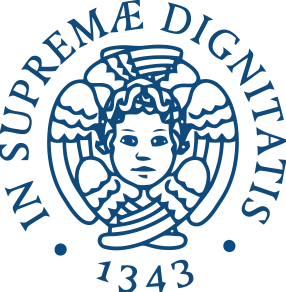 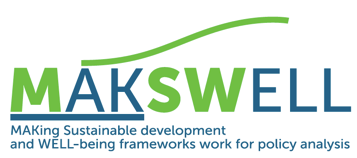 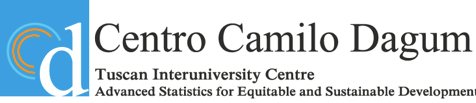